Pre calculus notes
Section P7 
Page 54-59
Linear Inequalities Review
Solve the following inequalities and Graph the solution using a number line
X+4>0

2x+3<0

-x+5>0
Solving Quadratic Inequalities
Example 3 p55
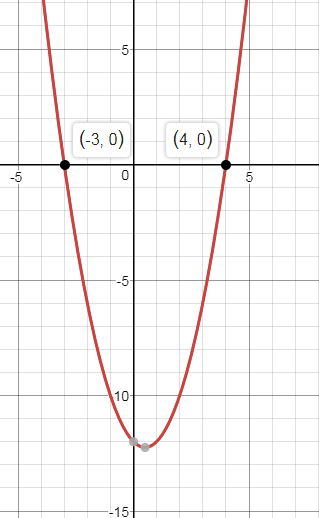 Solve the Quadratic Inequality Algebraically
Draw a number line (sign chart) and locate the zeros
Choose a number from each interval, plug in in the factored form, then check the sign of the inequality. Fill in the signs of each interval on the number line
Choose (highlight)  the correct interval
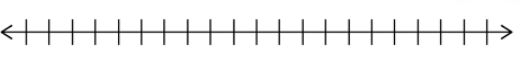 Example 4 p55
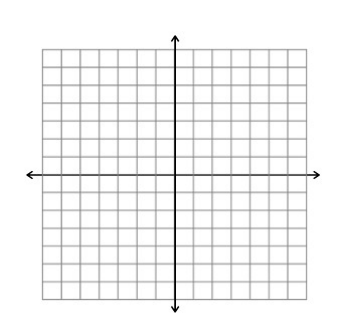 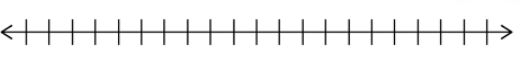 Algebraically
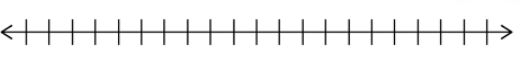 Example 6 page 56
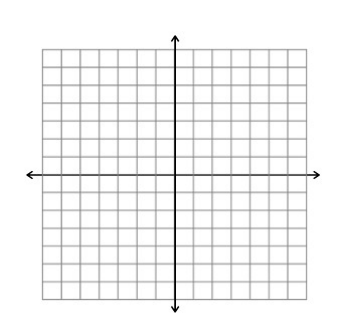 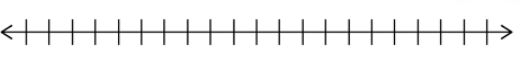 Page 58 #15
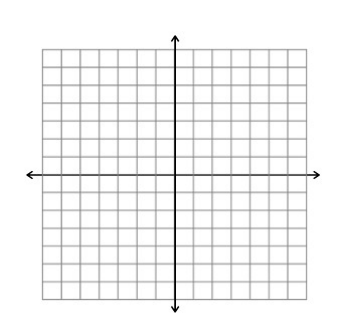 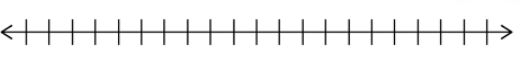 Page 58#13: Solve algebraically
Homework
Page 58#9-16
Page 58#17-26 (use a calculator)